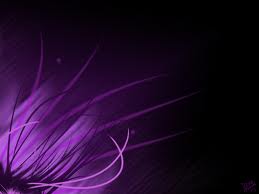 Escuela República de Francia
República de Francia
Alison Mendoza
6 de septiembre del 2012
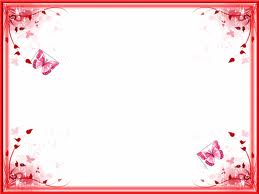 Escuela República de Francia
Introducción
Historia de la República de Panamá
Celebraciones Nacionales
Riquezas Turísticas
6 de septiembre del 2012
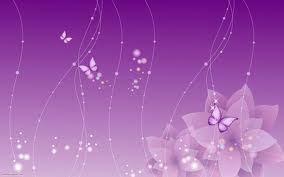 Escuela República de Francia
Contenido
Introducción
Independencia de la República de Panamá de España
Separación de Panamá de Colombia
Festividades Patrias
Costumbres y Tradiciones
6. Sitios Turísticos
7.Conclusiones
6 de septiembre del 2012
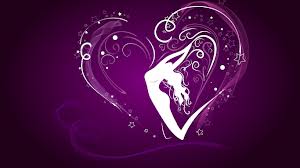 Escuela República de Francia
Independencia de Panamá de España
Procesos Emancipador  del 10 al 28 de noviembre de 1821
10 de noviembre I° grito de independencia
28 de noviembre de 1821
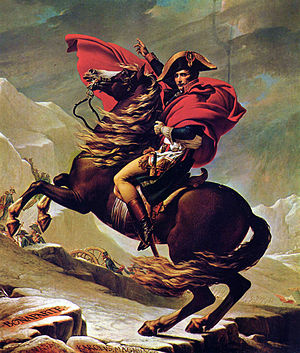 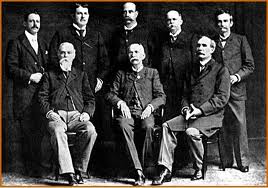 6 de septiembre del 2012
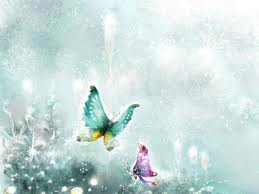 Escuela República de Francia
Separación de Panamá de Colombia
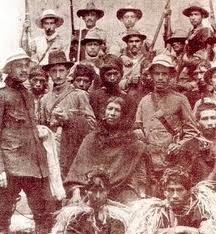 3 de noviembre de 1903
José Agustín Arango
Manuel Amador Guerrero, Primer presidente de la República de Panamá
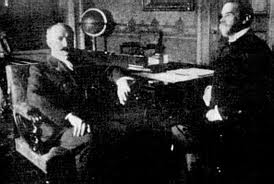 6 de septiembre del 2012
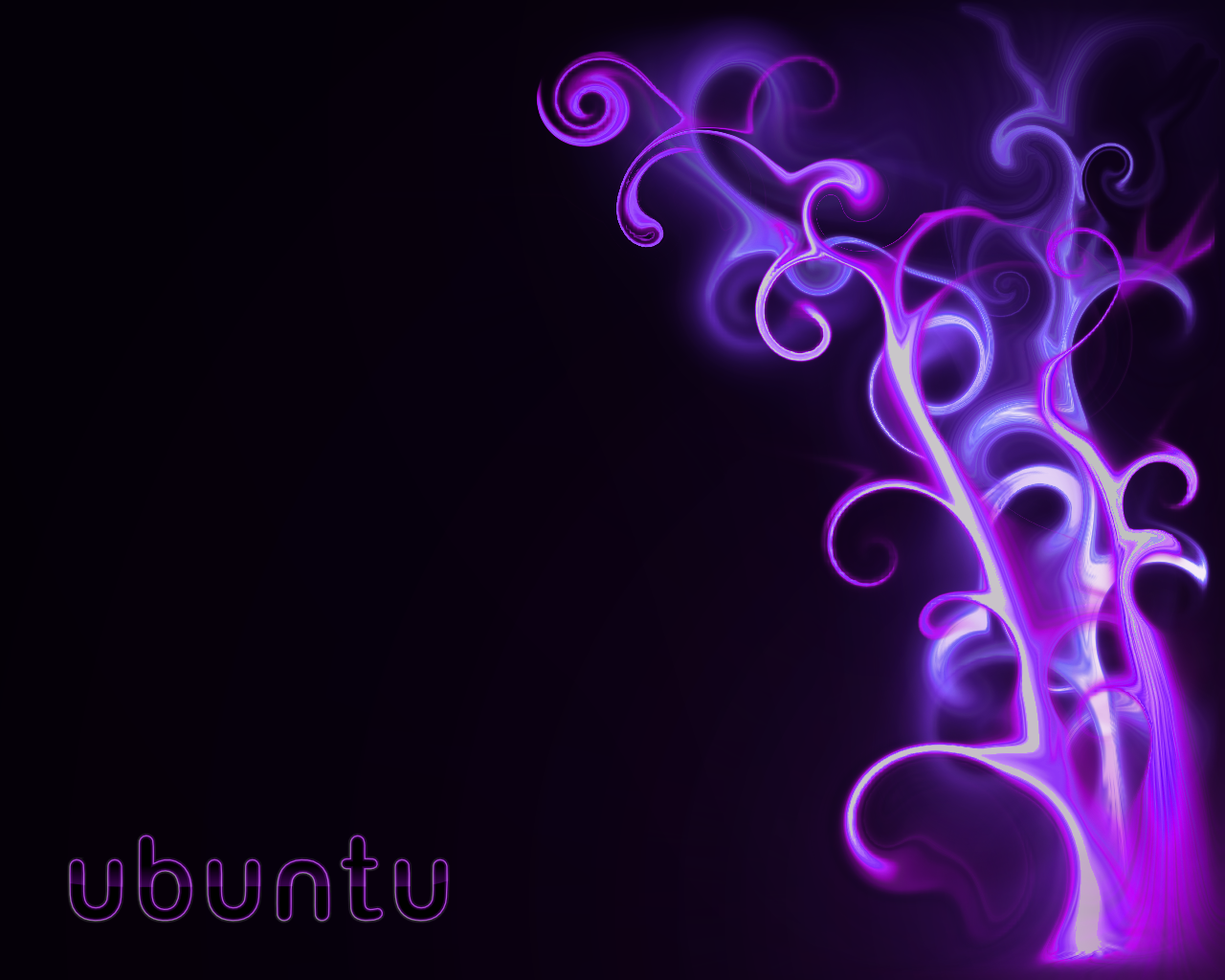 Escuela República de Francia
Festividades Patrias
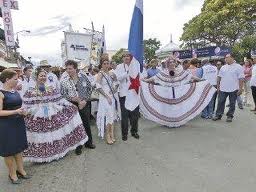 3 De noviembre, separación de Panamá de Colombia 
4 de noviembre, día de la bandera
5 de noviembre, Provincia de Colón
10 de noviembre, I° grito de independencia, La Villa de los Santos
28 de noviembre, independencia de Panamá de España.
6 de septiembre del 2012
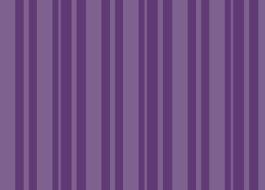 Escuela República de Francia
Costumbres y Tradiciones
Día de los Mártires, 9 de enero
Carnavales, febrero
Feria de San José de David, 19 de marzo
Semana Santa
Día del trabajo 
Celebración del Manito Ocueño
Desfile de las mil Polleras
Desfile de Navidad
Semana del Campesino
6 de septiembre del 2012
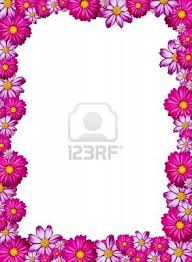 Escuela República de Francia
Sitios Turísticos
Isla Colón en Bocas del Toro
Valle de Antón en Coclé
Portobello en Colón
Valle escondido de Boquete  en Chiriquí
San Blas en Darién
Parque nacional Sarigua en Herrera
Parque nacional Coiba en Veraguas 
Ruinas de Panamá la Vieja
6 de septiembre del 2012
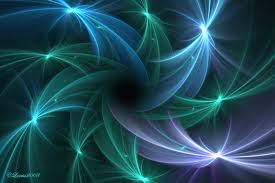 Escuela República de Francia
Conclusiones
Panamá, centro de atracción turística y comercial
  País bañado por dos mares
  País rico en tradiciones y costumbres
6 de septiembre del 2012
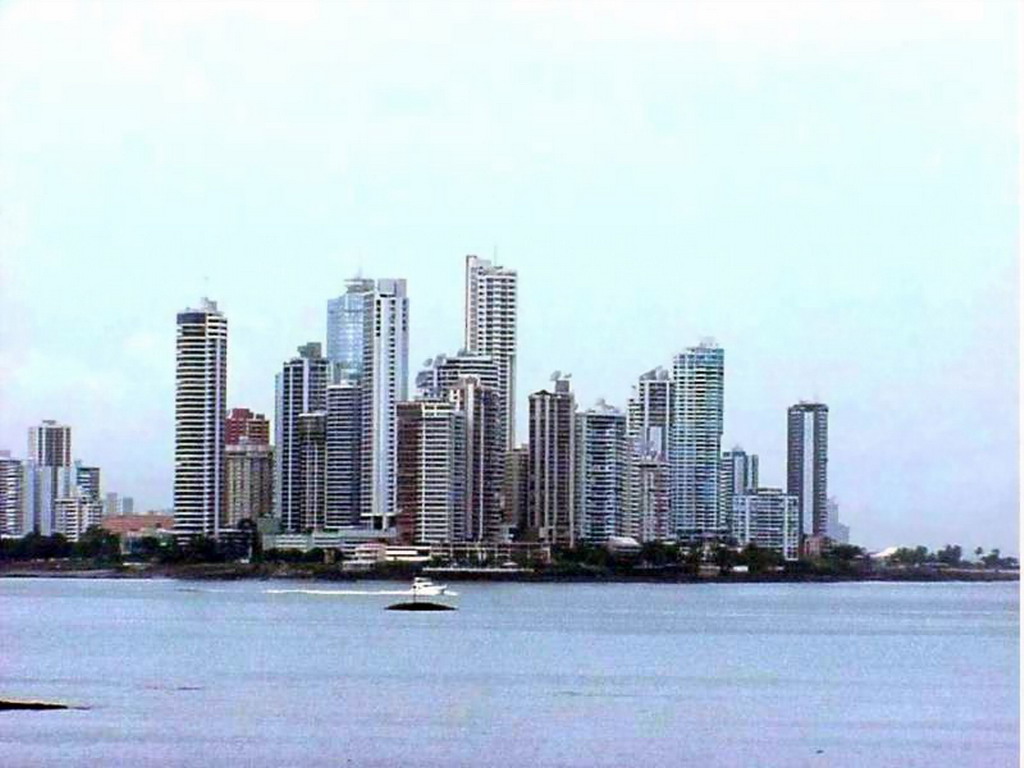 Muchas gracias
6 de septiembre del 2012
6 de septiembre del 2012